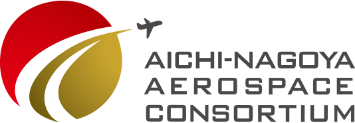 航空宇宙産業に特化した「高校生インターンシップ」の
受入企業を募集します！
あいち・なごやエアロスペースコンソーシアムでは、航空宇宙産業における新たな担い手を育成・確保するため、高校生（１年生及び２年生）を対象とした航空宇宙関連企業へのインターンシップを、2024年３月の春休み期間に実施します。
　実施に当たり、コンソーシアムでは、高校生インターンシップの受入先となる県内の航空宇宙関連企業を募集します。受入企業の紹介を掲載した高校生募集リーフレットを作成し、県内工業高等学校へ生徒数分を配布するため、企業名の認知度向上が狙えるほか、インターンシップ受け入れによる学生へのアピールの機会を持つことができますので、是非御応募ください。
募集内容
対象愛知県内に高校生インターンシップの受け入れができる航空宇宙産業に関する拠点を持つ企業
インターンシップ実施時期2024年３月25日（月）から29日（金）までのうち３日間程度（受入企業が実施日を選択できます。）
インターンシップ参加者県内の高等学校に在籍する生徒（主に２年生を対象にしますが、１年生も対象とします。）
インターンシップ内容
　・各企業での職場実習（３日間程度）
　・コンソーシアムによる参加生徒に対する事前のオリエンテーションと実習後のワークショッ
　　プの実施
受入企業負担額無料（職場実習参加者の交通費のみ御負担いただきます。）
申込方法「問合せ・申込先」に記載のURL又は右上の二次元コードから申込フォームにアクセスし、必要事項を入力の上、お申込みください。お申込いただいた後、コンソーシアム事業委託先からメール又は電話で申込完了の旨、御連絡いたします。
申込期限2023年10月31日（火）
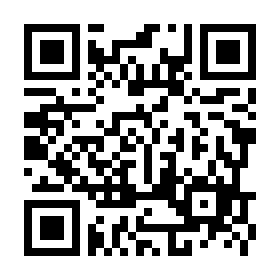 インターンシップ受入企業のメリット
県内工業高等学校に生徒数分（１・２年生分）のリーフレット（企業紹介を含む）を配布（普通高等学校には数部を配布）する予定のため、企業名の認知度向上が狙えます。
各企業の状況にあったオーダーメイド型のインターンシップ受入プログラムを作成できます。
高校生を受け入れることにより、社員の教える力やモチベーションの向上が期待できます。また、高校生に直接現場を見てもらう場として活用いただけます。さらに、参加生徒の学校・進路指導担当教員とつながる機会となります。
主催　あいち・なごやエアロスペースコンソーシアム
問合せ・申込先　一般社団法人アスバシ（コンソーシアム事業委託先）　電話：052-881-4401 メール：jim@asubashi.jp 
　URL：https://asubashi.org/archives/1543